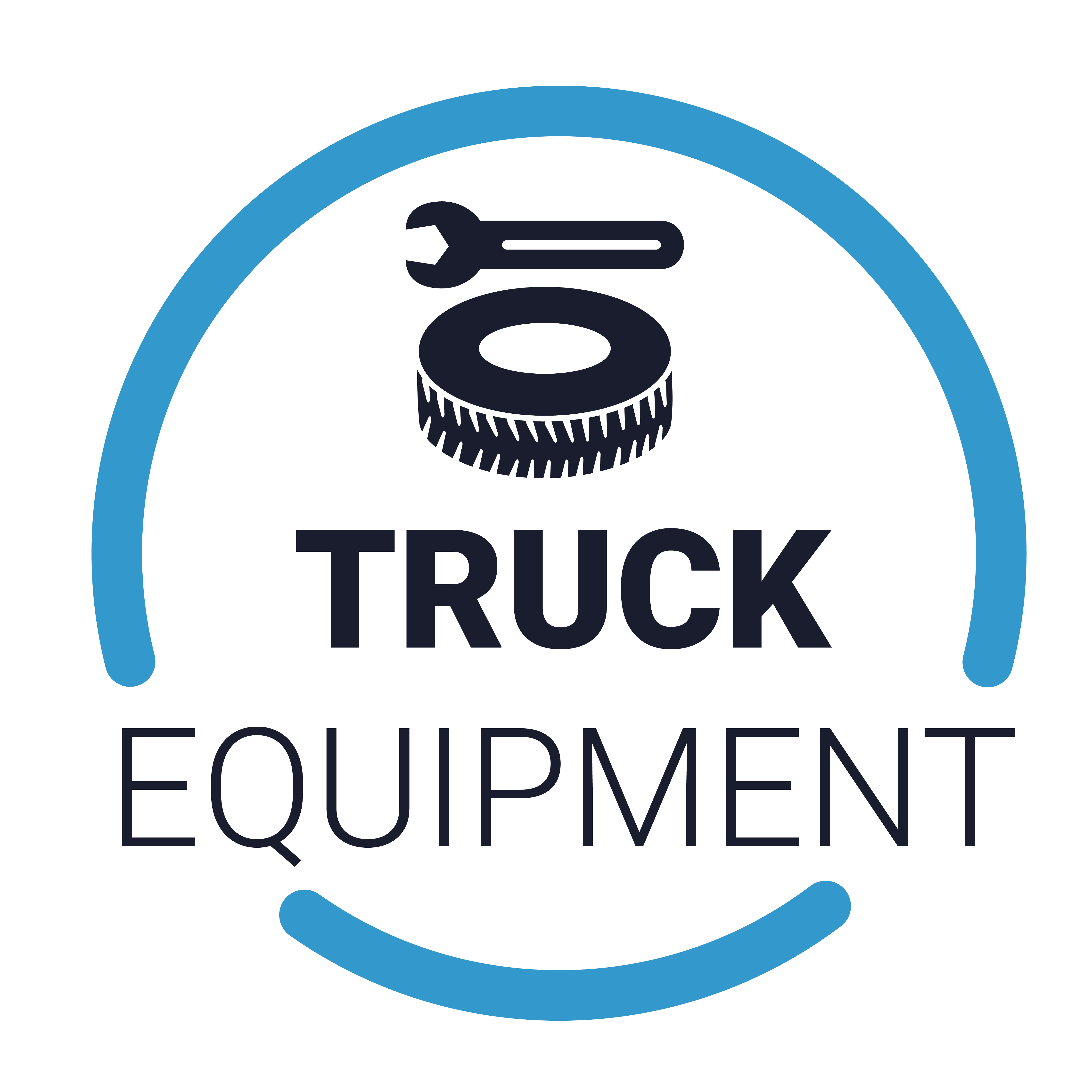 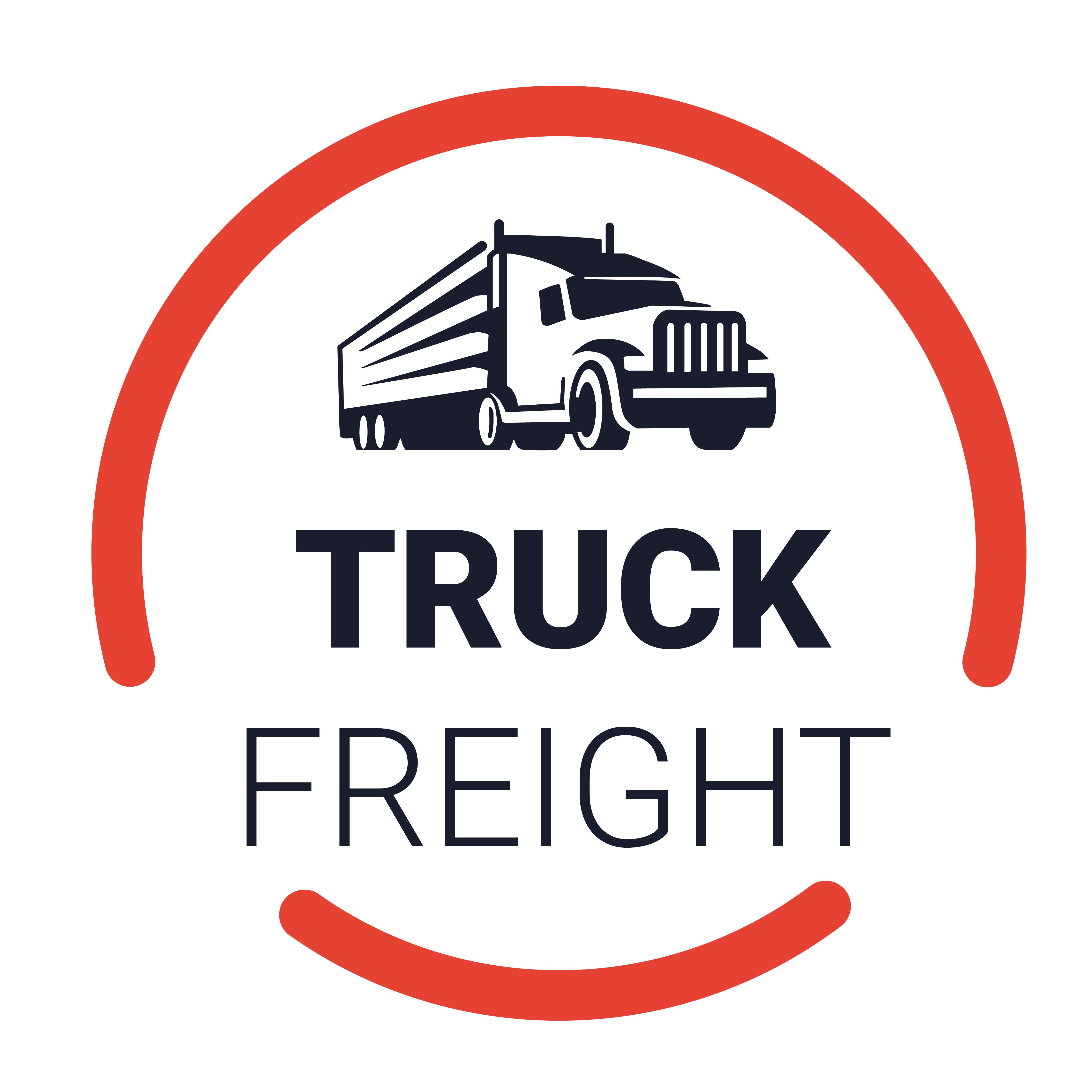 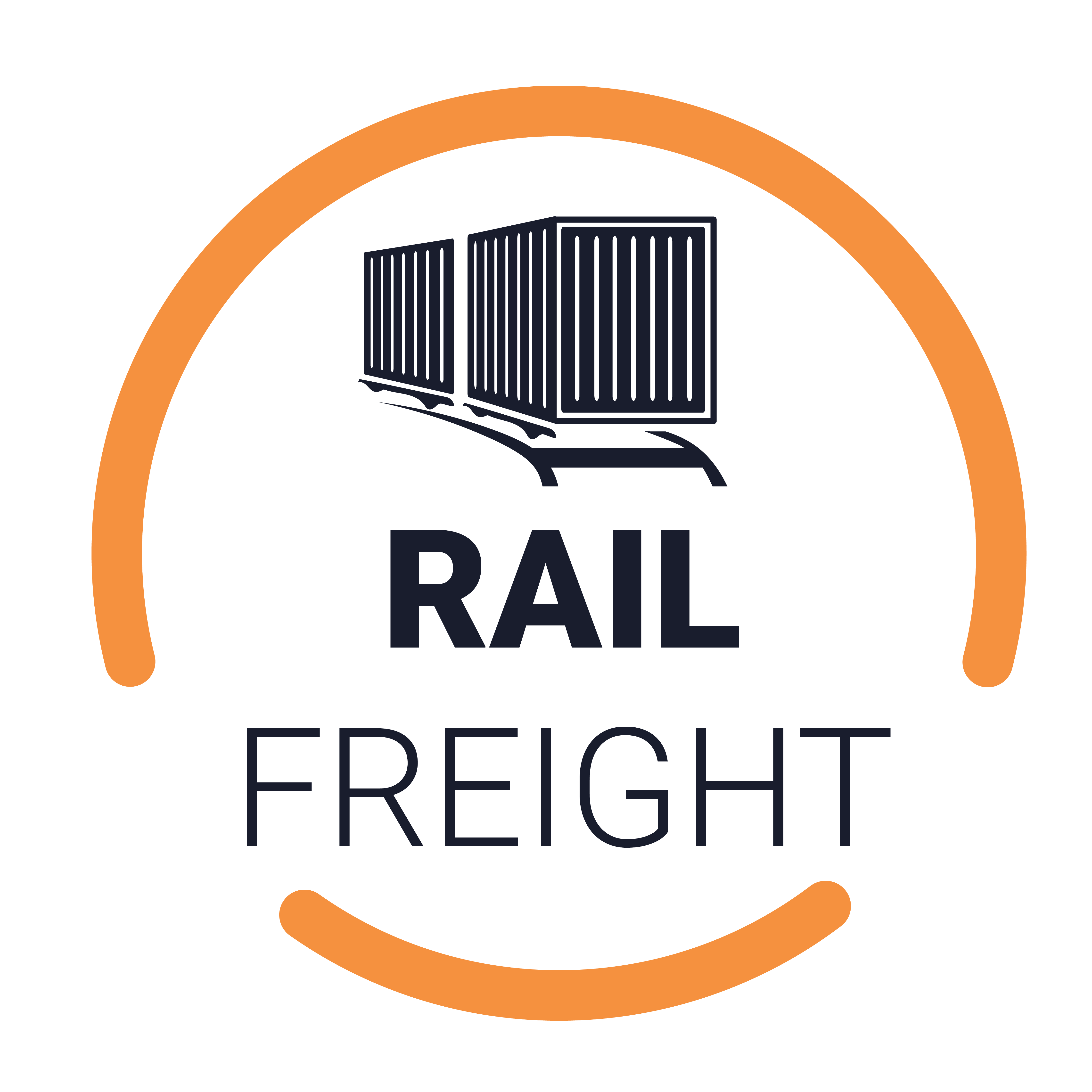 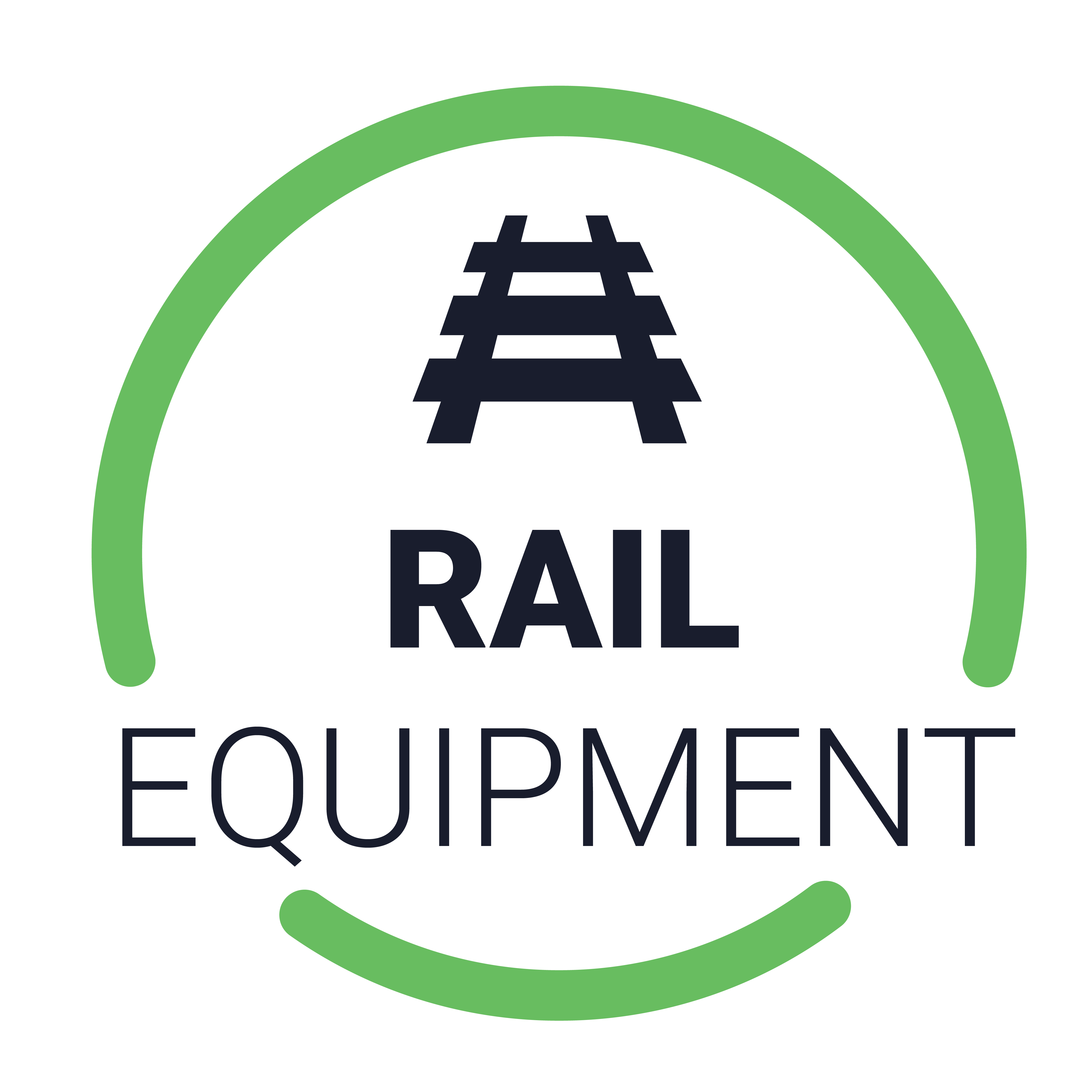 Economic UpdateKeller Logistics Customer Summit 2023October 11, 2023
Eric Starks
Chairman
FTR
estarks@ftrintel.com
Presentation Overview
Economy
Truck Freight Outlook
Truck Capacity
Rates
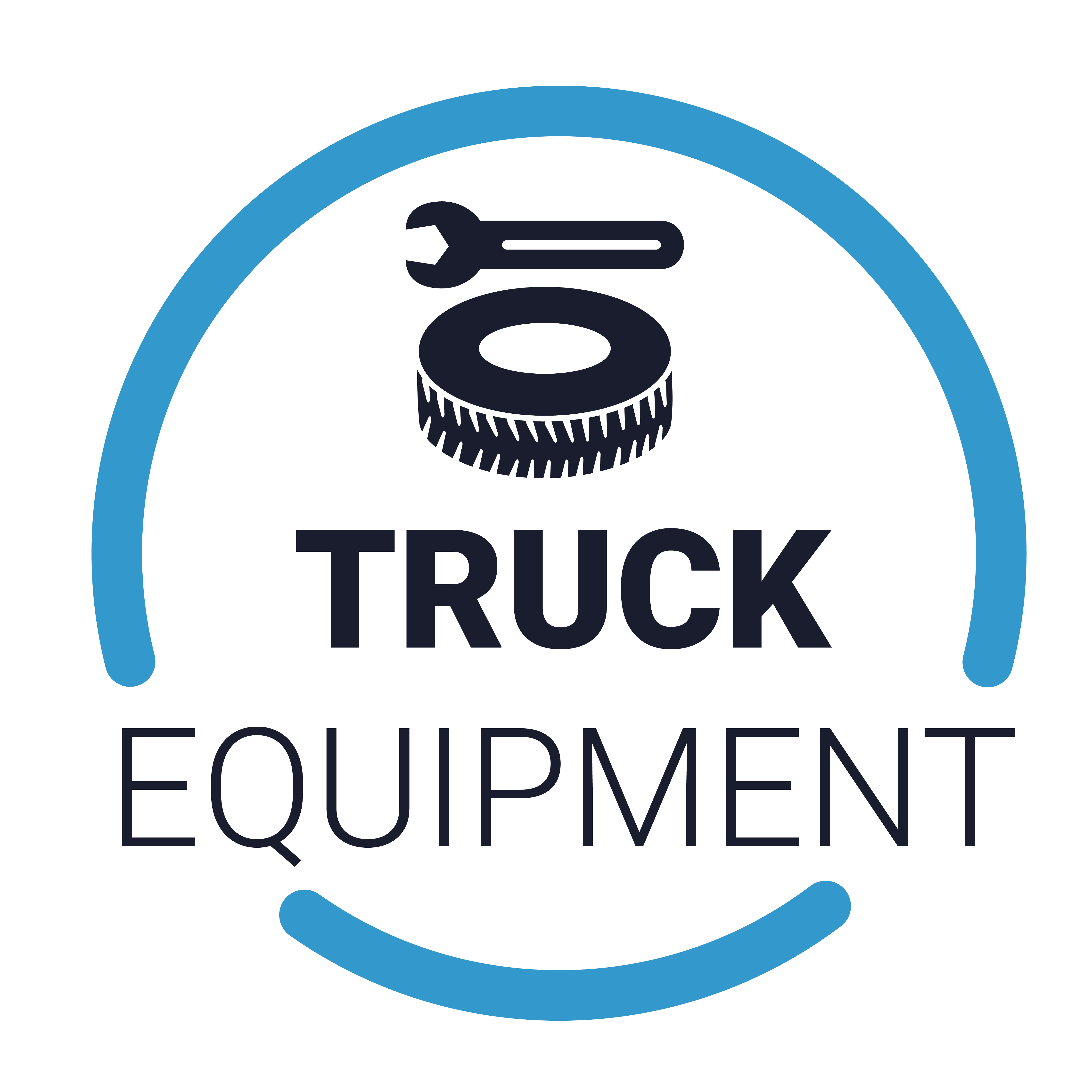 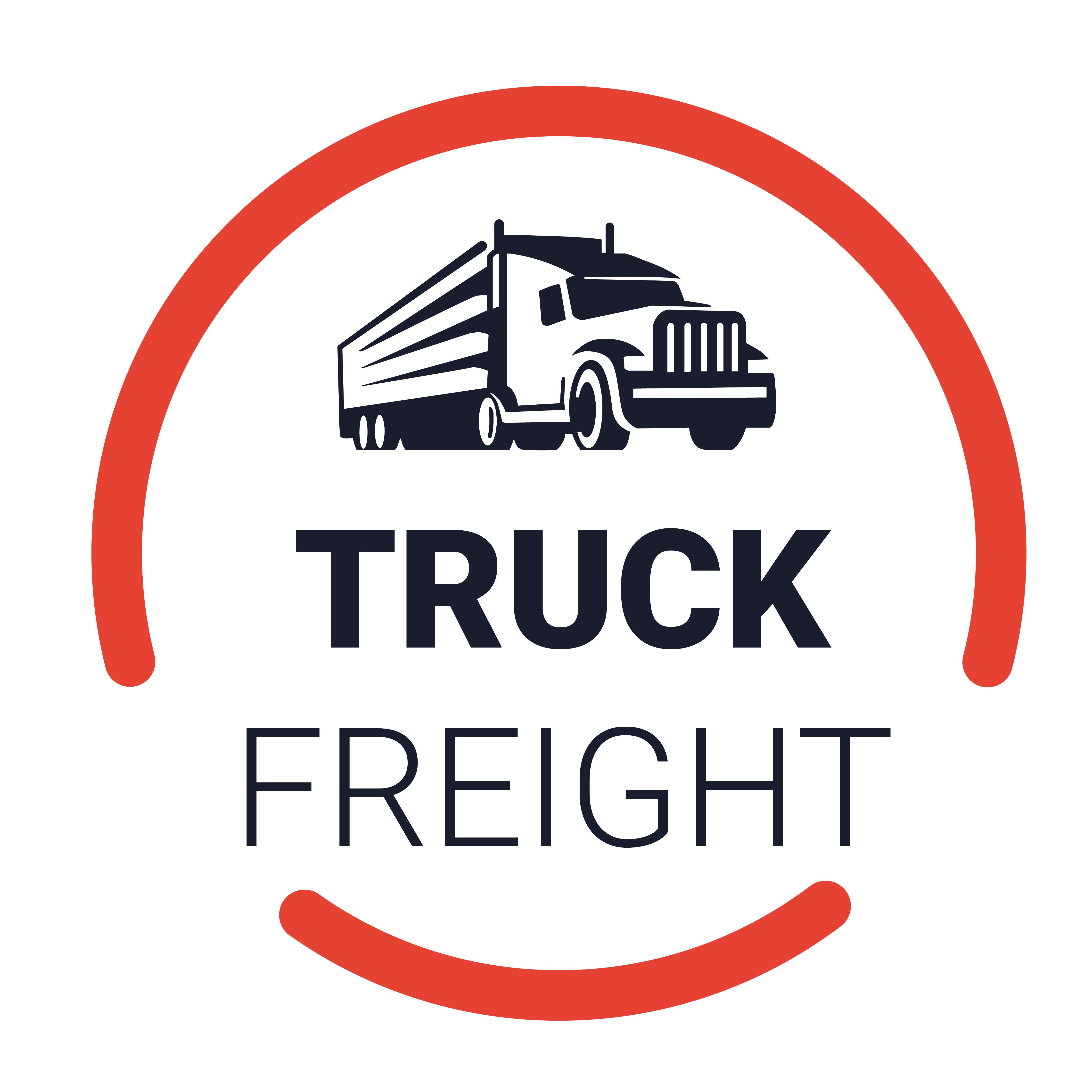 Download an updated copy of this presentation at:www.ftrintel.com/keller
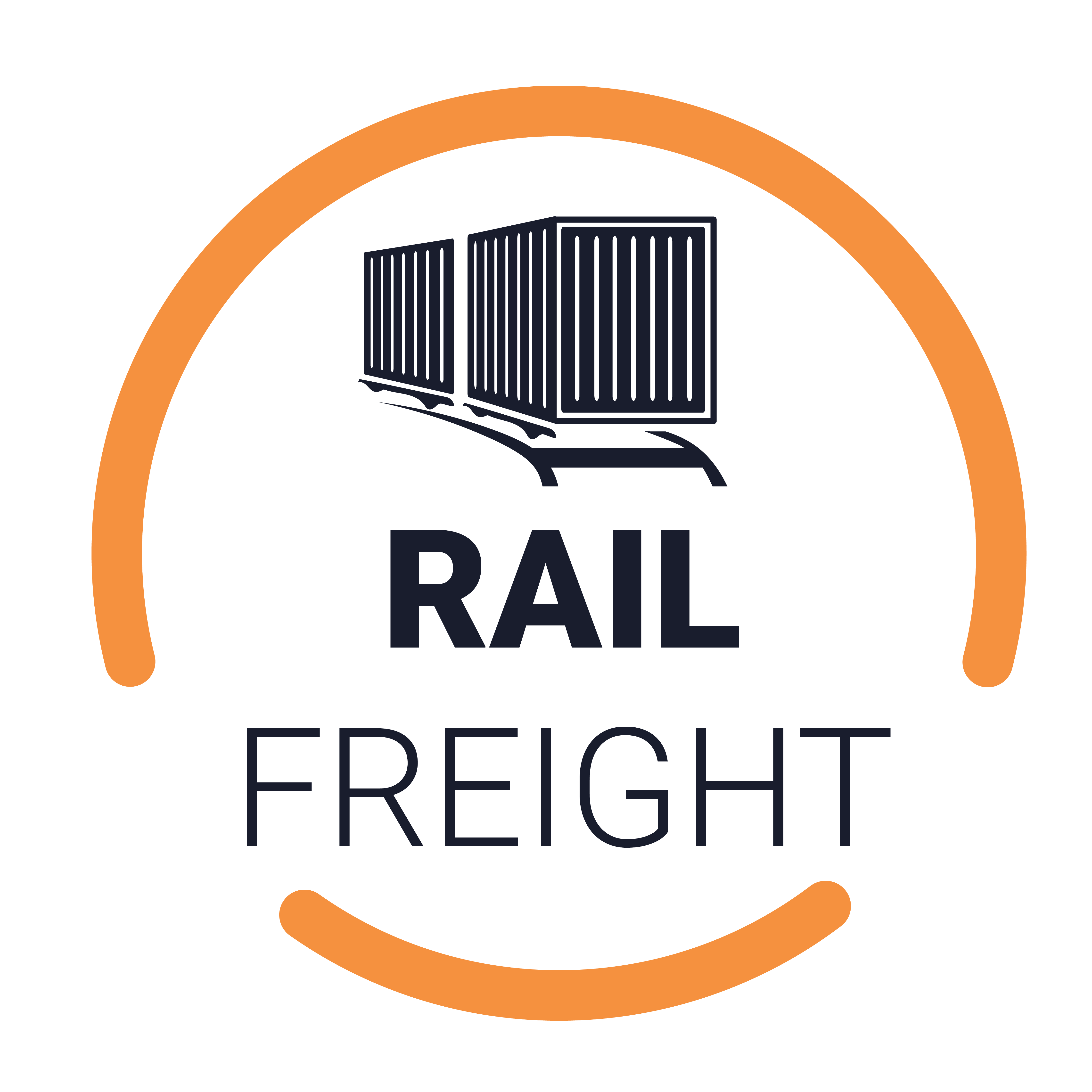 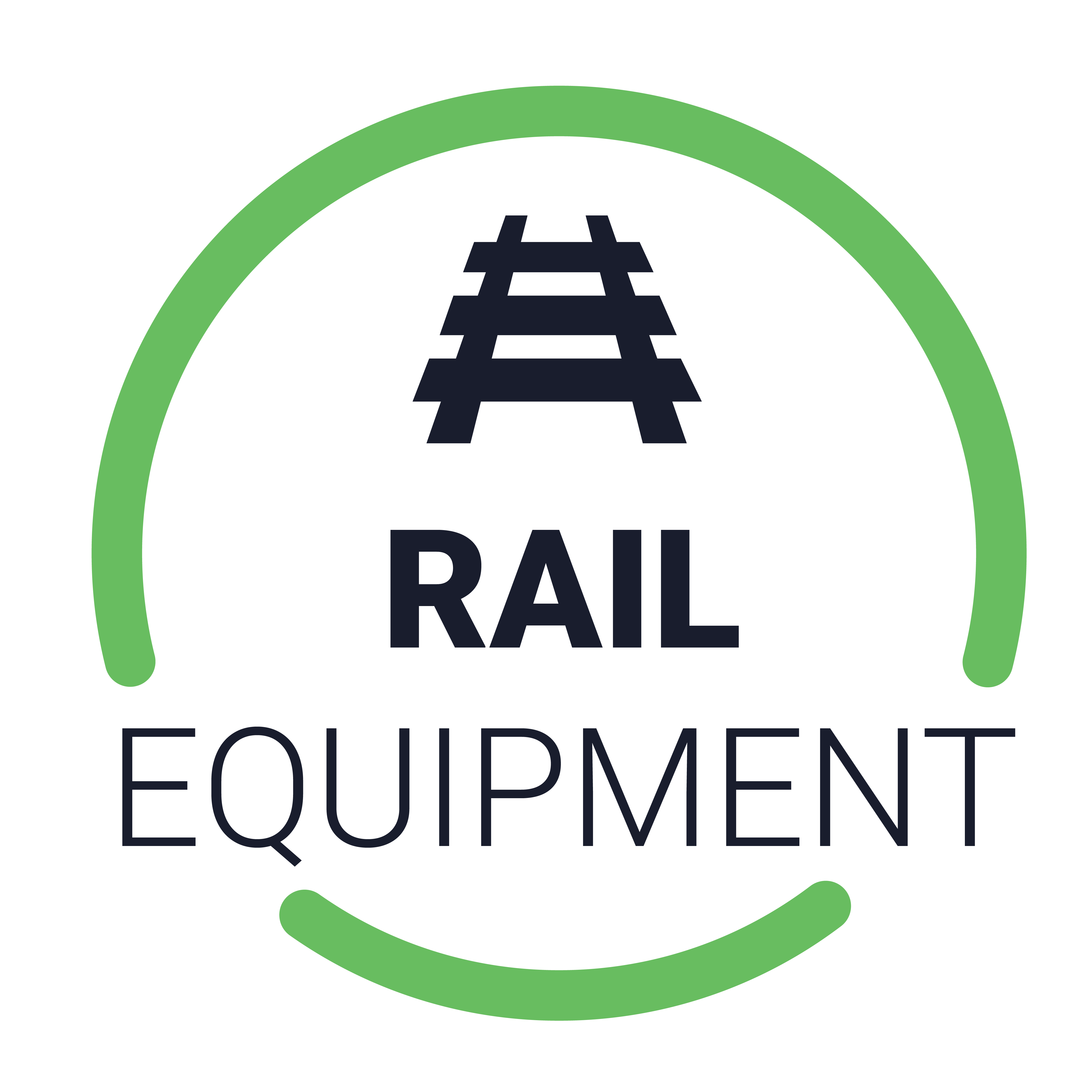 Issues to keep an eye on…
Inflation
Labor 
Consumption
Automotive
Inventories
Housing
Industrial
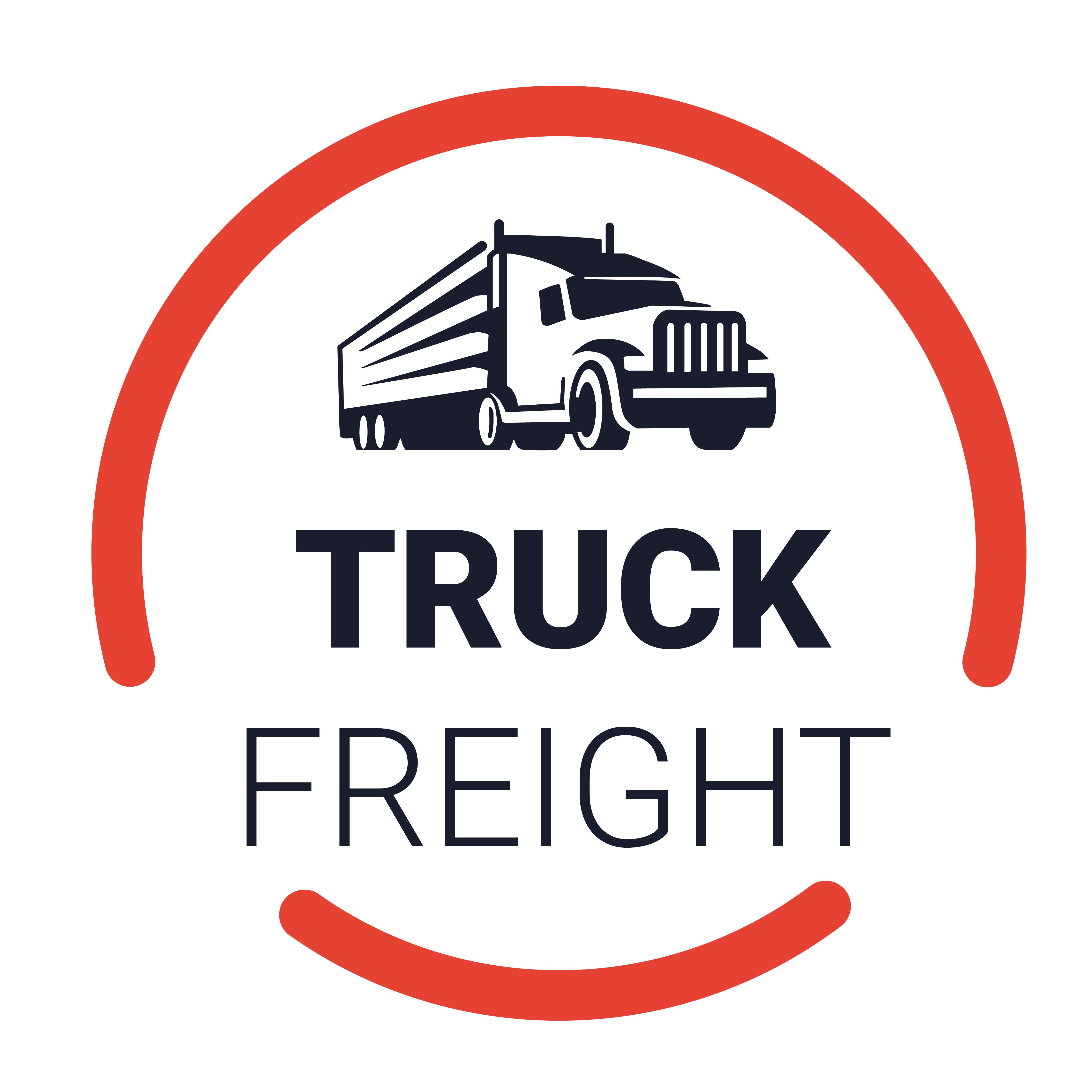 Following the covid shutdown the average price for a new trailer increased by 50%:
Survey says…
Reality is…
True
False
True
[Speaker Notes: Trough to peak: 48.9%
Peak to current: -2.6%]
PPI - Trailers
Source: Bureau of Labor Statistics
Analysis by FTR Transportation Intelligence
[Speaker Notes: Trough to peak: 48.9%
Peak to current: -2.6%]
CPI – Goods versus services
Services
Goods
Source: Bureau of Labor Statistics
Analysis by FTR Transportation Intelligence
[Speaker Notes: Updated 7/4/23]
Prices and financing costs
Source: Bureau of Labor Statistics, Federal ReserveAnalysis by FTR Transportation Intelligence
[Speaker Notes: Updated 9/01/2023
Linked to excel file]
U.S. diesel price per gallon
Source: Energy Information AdministrationAnalysis by FTR Transportation Intelligence
[Speaker Notes: Updated 9/01/2023
Linked to excel file]
Issues to keep an eye on…
Inflation
Labor 
Consumption
Automotive
Inventories
Housing
Industrial
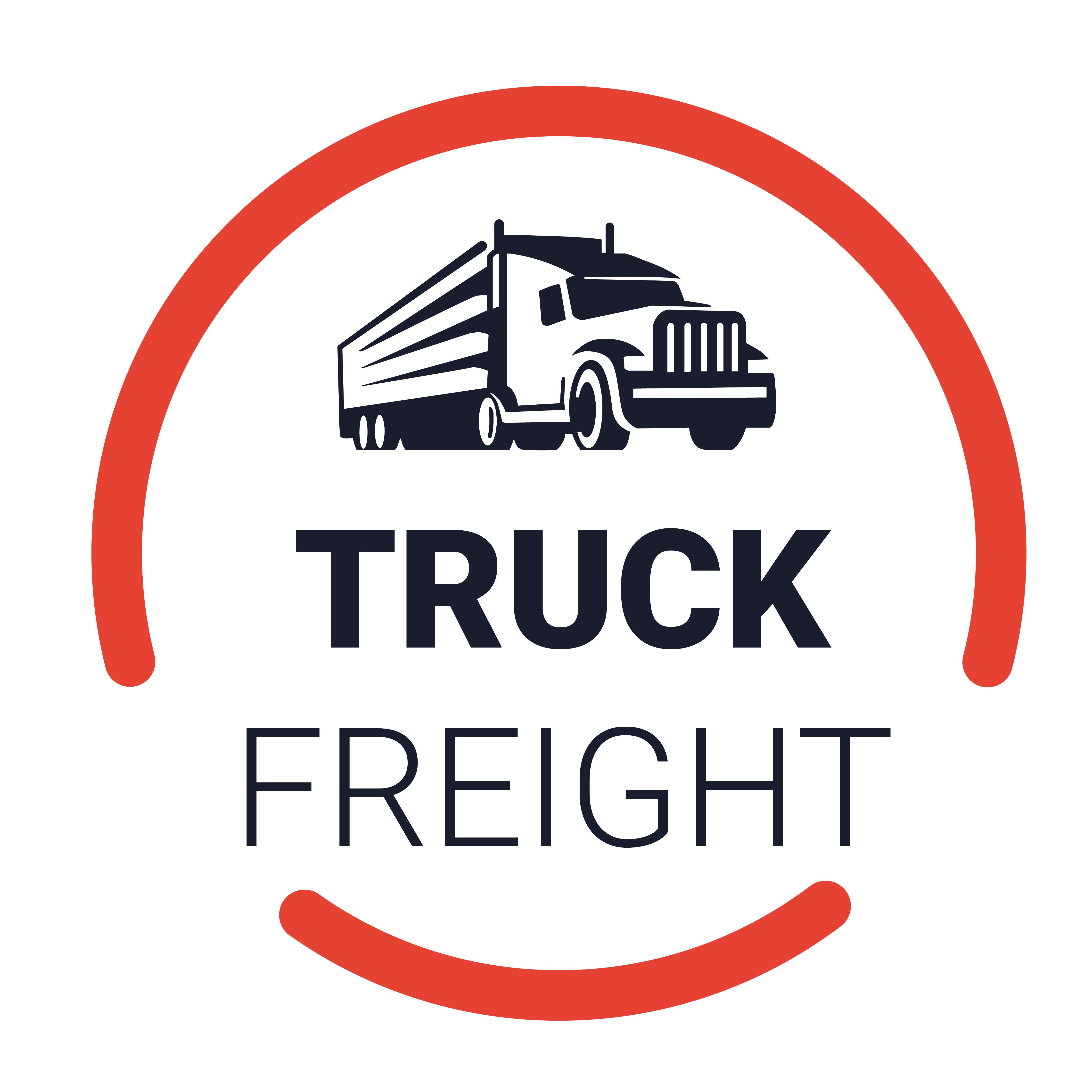 Real average hourly earnings have increased by 2.6% since spring 2020:
Survey says…
Reality is…
True
False
False

Decreased 2.6%
Real average hourly earnings
Source: Bureau of Labor StatisticsAnalysis by FTR Transportation Intelligence
Job openings
Source: Bureau of Labor StatisticsAnalysis by FTR Transportation Intelligence
Total payroll job changes
Source: Bureau of Labor StatisticsAnalysis by FTR Transportation Intelligence
[Speaker Notes: Updated 8/31/23]
Warehouse & storage employment
Source: Bureau of Labor StatisticsAnalysis by FTR Transportation Intelligence
[Speaker Notes: Updated 8/31/23]
Issues to keep an eye on…
Inflation
Labor 
Consumption
Automotive
Inventories
Housing
Industrial
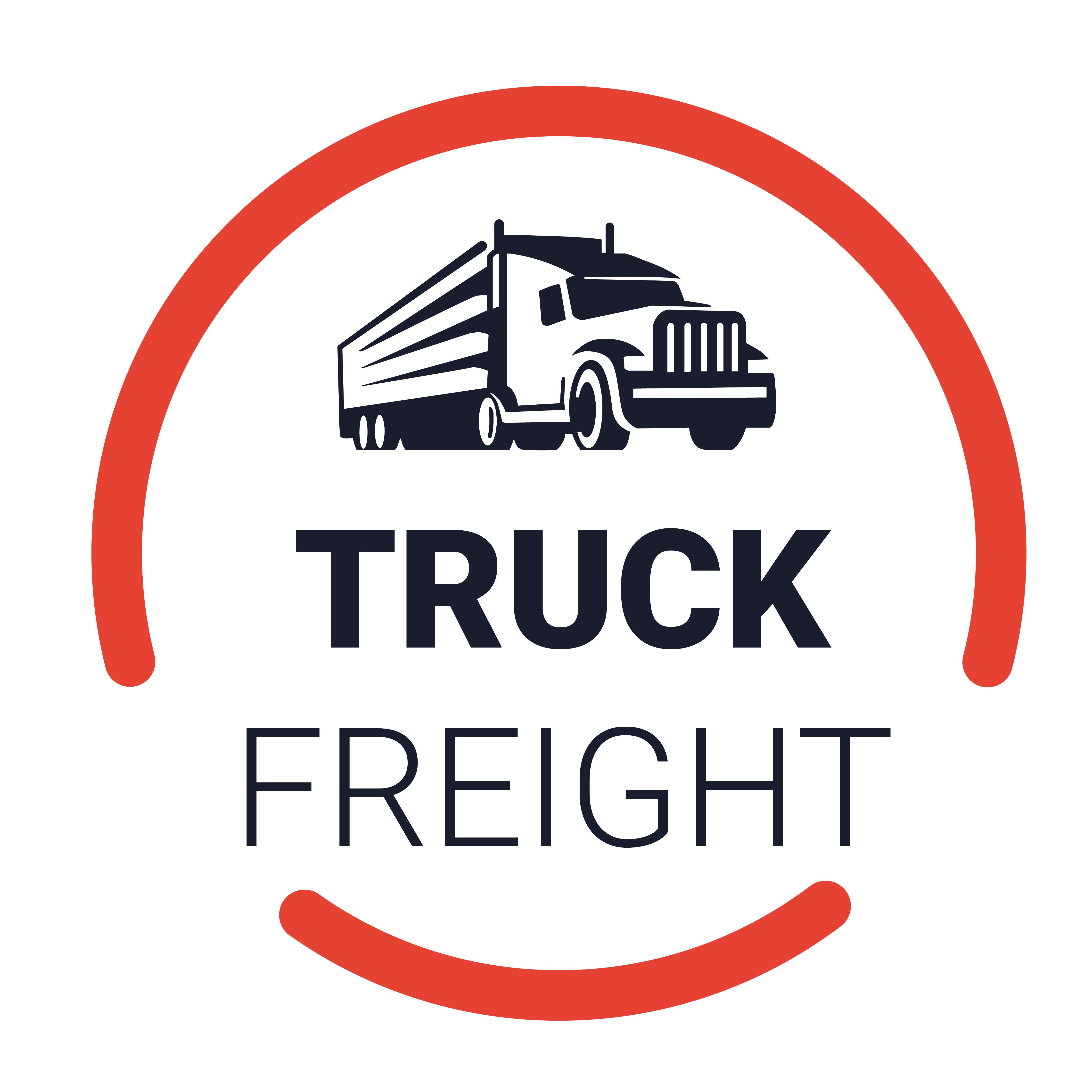 Non-store retail sales are up 35% since January 2020:
Survey says…
Reality is…
True
False
False

Up 78% since January 2020
Retail stores vs. nonstore retail sales
Non-store
Food & bev
General
Source: Census Bureau
Analysis by FTR Transportation Intelligence
[Speaker Notes: Increased 31% in 6 months
Increased 35% since June 2020
Increased 78% since January 2020]
Real consumer spending
Services
Goods
Source: Bureau of Economic Analysis
Forecast by Witte Econometrics, FTR Transportation Intelligence
[Speaker Notes: Updated 8/31/23]
Issues to keep an eye on…
Inflation
Labor 
Consumption
Automotive
Inventories
Housing
Industrial
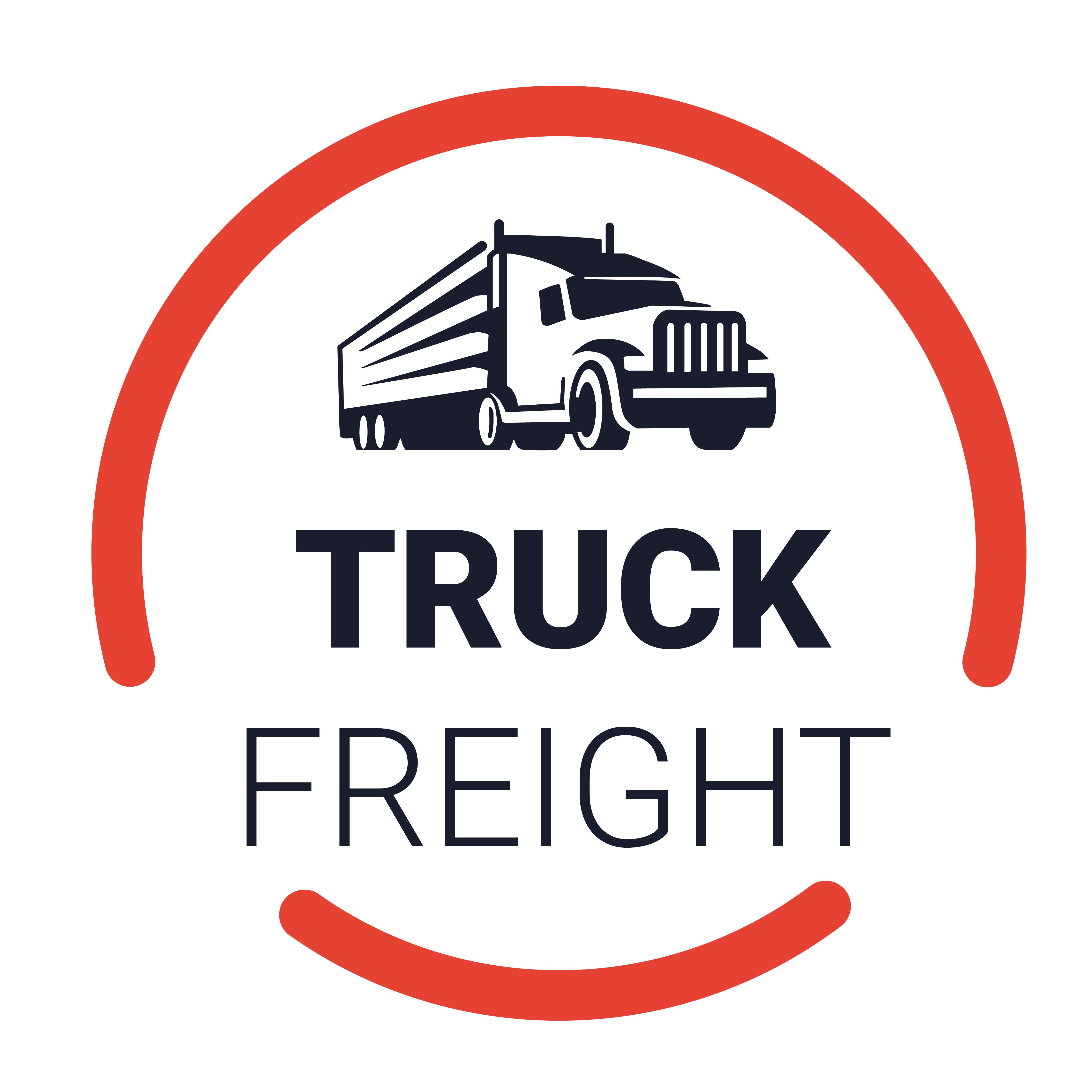 Auto sales are down more than 14% over the last 12 months:
Survey says…
Reality is…
True
False
False

Up nearly 14%
Support for automotive production
Source: Bureau of Economic AnalysisAnalysis by FTR Transportation Intelligence
[Speaker Notes: Updated 9/01/2023
Linked to excel file]
Motor vehicle and parts production
Source: Federal ReserveAnalysis by FTR Transportation Intelligence
[Speaker Notes: Updated 9/01/2023
Linked to excel file]
Issues to keep an eye on…
Inflation
Labor 
Consumption
Automotive
Inventories
Housing
Industrial
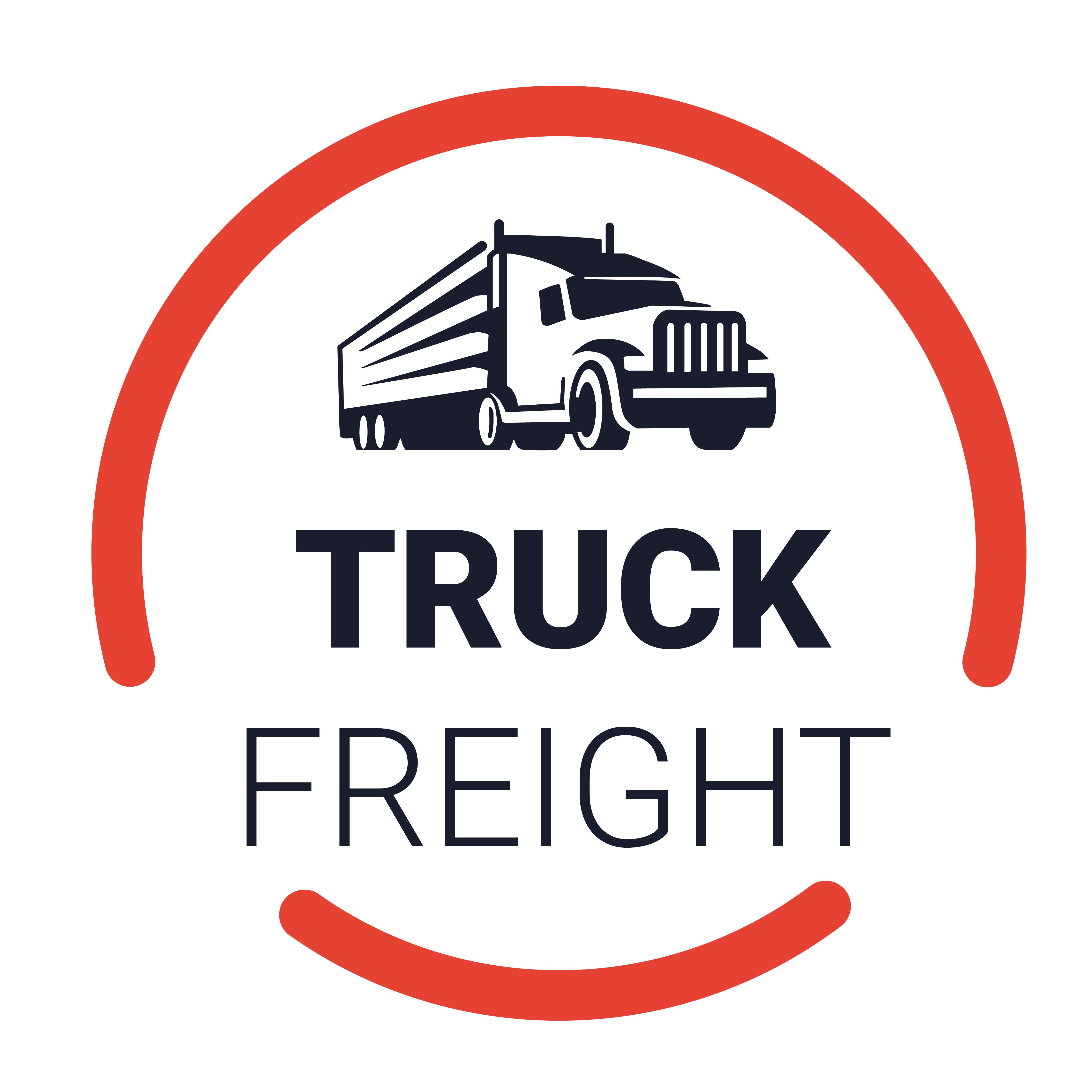 Real inventories of $735.9B in Q2 is a record high:
Survey says…
Reality is…
True
False
True
Real retail inventories
Total
Ex. Auto
Source: Bureau of Economic AnalysisAnalysis by FTR Transportation Intelligence
[Speaker Notes: Updated through 2023Q2]
Inventories-to-sales ratios
Source: Census BureauAnalysis by FTR Transportation Intelligence
[Speaker Notes: Updated 9/01/2023
Linked to excel file]
Issues to keep an eye on…
Inflation
Labor 
Consumption
Automotive
Inventories
Housing
Industrial
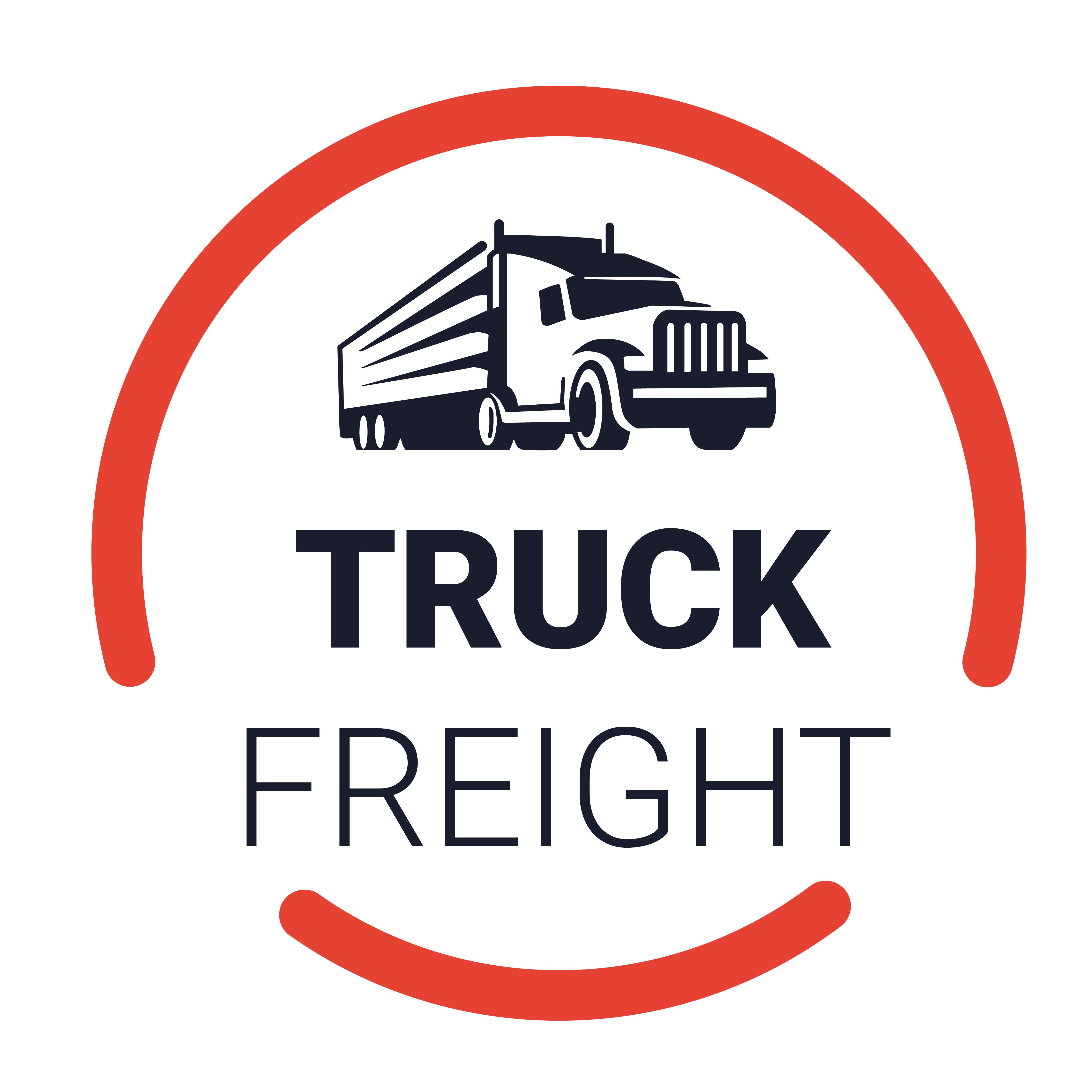 Existing home sales are down 40% since peaking in October 2020:
Survey says…
Reality is…
True
False
True
Sales of existing homes
Source: National Association of RealtorsAnalysis by FTR Transportation Intelligence
[Speaker Notes: Updated 8/31/23]
Inventory of homes on the market
Source: National Association of RealtorsAnalysis by FTR Transportation Intelligence
[Speaker Notes: Updated 8/31/23]
Housing starts
Source: Census BureauForecast by Witte Econometrics, FTR Transportation Intelligence
[Speaker Notes: Updated 8/31/23]
Issues to keep an eye on…
Inflation
Labor 
Consumption
Automotive
Inventories
Housing
Industrial
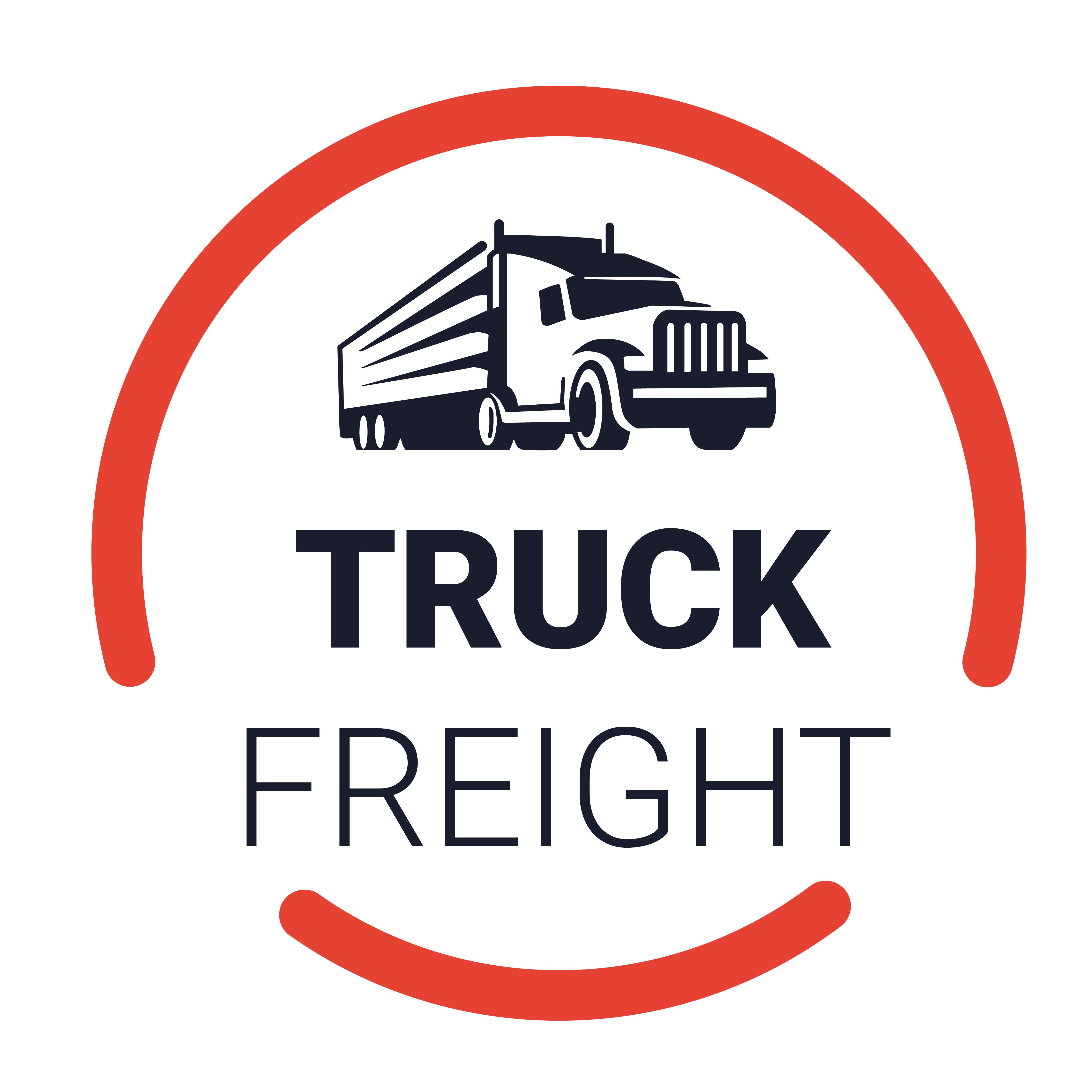 Since October 2018 Chinese goods imports are down 30% and Can/Mex goods imports are up 30%:
Survey says…
Reality is…
True
False
True

Technically -34% / +28%
Goods imports from key trading partners
Mex + Can
China
Source: Census BureauAnalysis by FTR Transportation Intelligence
[Speaker Notes: Technically -34% / +28%]
New orders for core capital goods
Nominal
Real
Source: Census Bureau, Bureau of Labor Statistics
Analysis by FTR Transportation Intelligence
[Speaker Notes: Updated 8/31/23]
Manufacturing output
Source: Federal Reserve
Forecast by Witte Econometrics, FTR Transportation Intelligence
[Speaker Notes: Updated 8/31/23]
Real Gross Domestic Product
Source: Bureau of Economic Analysis
Forecast by Witte Econometrics, FTR Transportation Intelligence
[Speaker Notes: Updated 8/31/23]
U.S. Freight Outlook by Equipment Type
Which equipment has more freight (loads originated) in a year?

Reefer Van

Tanks
53M Loads
123M Loads
Source: FTR Freight•cast™, Truck and Trailer Outlook Service
Which equipment has more freight (loads originated) in a year?

Dry Van

Bulk & Dump Trailers + Straight Trucks
253M Loads
180M Loads
Source: FTR Freight•cast™, Truck and Trailer Outlook Service
Dry van spot metrics
Source: TruckstopAnalysis by FTR Transportation Intelligence
[Speaker Notes: Updated 9/01/2023
Linked to excel file]
U.S. freight: Dry Van
% of Loads:
32.2%
Source: FTR Freight•cast, Truck and Trailer Outlook Service
[Speaker Notes: Updated 9/1/2023]
Refrigerated spot metrics
Source: TruckstopAnalysis by FTR Transportation Intelligence
[Speaker Notes: Updated 9/01/2023
Linked to excel file]
U.S. freight: Refrigerated van
% of Loads:
6.7%
Source: FTR Freight•cast, Truck and Trailer Outlook Service
[Speaker Notes: Updated 9/1/2023]
Flatbed spot metrics
Source: TruckstopAnalysis by FTR Transportation Intelligence
[Speaker Notes: Updated 9/01/2023
Linked to excel file]
U.S. freight: Flatbed
% of Loads:
12.0%
Source: FTR Freight•cast, Truck and Trailer Outlook Service
[Speaker Notes: Updated 9/1/2023]
Intermodal volume
Week ended September 30: Highest volume of 2023
Source: Association of American RailroadsAnalysis by FTR Transportation Intelligence
[Speaker Notes: Updated 9/01/2023
Linked to excel file]
Distribution of U.S. container imports
Source: Port reportsAnalysis by FTR Transportation Intelligence
[Speaker Notes: Updated 9/1/23]
CDL driver hiring activity
Source: Federal Motor Carrier Safety AdministrationAnalysis by FTR Transportation Intelligence
[Speaker Notes: Updated 9/01/2023
Linked to excel file]
New for-hire trucking companies
Source: Federal Motor Carrier Safety AdministrationAnalysis by FTR Transportation Intelligence
[Speaker Notes: Updated 9/01/2023
Linked to excel file]
Net revocations of trucking authority
Source: Federal Motor Carrier Safety AdministrationAnalysis by FTR Transportation Intelligence
[Speaker Notes: Updated 9/01/2023
Linked to excel file]
Net change in for-hire carrier population
Source: Federal Motor Carrier Safety AdministrationAnalysis by FTR Transportation Intelligence
[Speaker Notes: Updated 9/01/2023
Linked to excel file]
Number of for-hire carriers losing authority
Source: Federal Motor Carrier Safety AdministrationAnalysis by FTR Transportation Intelligence
[Speaker Notes: Updated 9/01/2023
Linked to excel file]
For-hire trucking jobs
Source: Bureau of Labor StatisticsAnalysis by FTR Transportation Intelligence
[Speaker Notes: Updated 8/31/23]
Active truck utilization
Source: FTR Trucking Update
[Speaker Notes: Updated 9/01/2023
Linked to excel file]
Total truckload spot rates
Source: FTR Trucking Update
[Speaker Notes: Updated 9/01/2023
Linked to excel file]
Total truckload contract rates
Source: FTR Trucking Update
[Speaker Notes: Updated 9/01/2023
Linked to excel file]